Diagnostic-Pays SystématiqueCadre Analytique
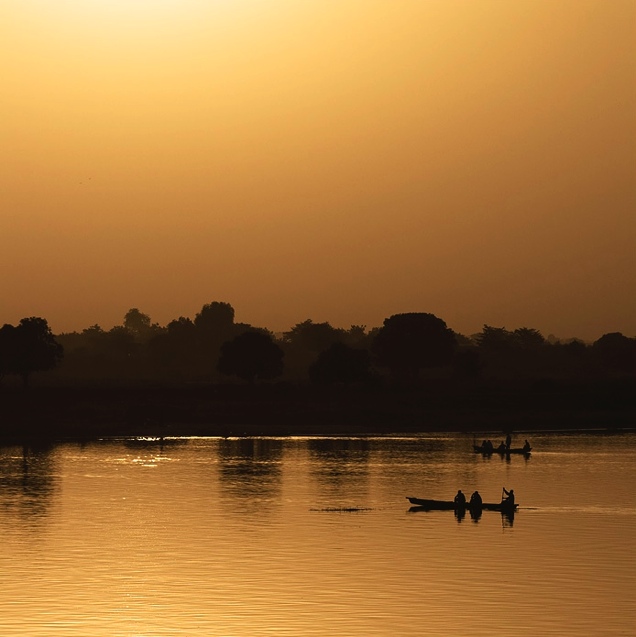 Consultations, Tchad
décembre 2014
Banque Mondiale
POURQUOI UN NOUVEAU DIAGNOSTIC ? 

Le Plan National de Développement (PND) 2013-2015 est un document de programmation de court terme, poursuivant plusieurs objectifs (ex: croissance, sécurité alimentaire, capital humain, développement des infrastructures).

De manière complémentaire, le Diagnostic-Pays Systématique (DPS) cherche a identifier de manière prospective et sélective les domaines et modes d’intervention prioritaires dans chaque pays pour éliminer de manière durable la pauvreté à l’horizon 2030 (objectif principal de la Banque Mondiale, BM). Ce n’est pas un document de programmation de projets. 

Le DPS espère informer le dessein de future stratégies de réduction de la pauvreté, telles que la vision 2030 du Tchad, plan quinquennal 2016-2020, et le Cadre Partenariat Pays de la BM (2016-2020).

Le DPS est un document de la BM, 
      non négocié, afin de permettre la prise en
      compte de points de vue divers et variés. 
      Les consultations, thématiques, et/ou 
      auprès de différents groupes représentatifs,
      participent a cet effort.
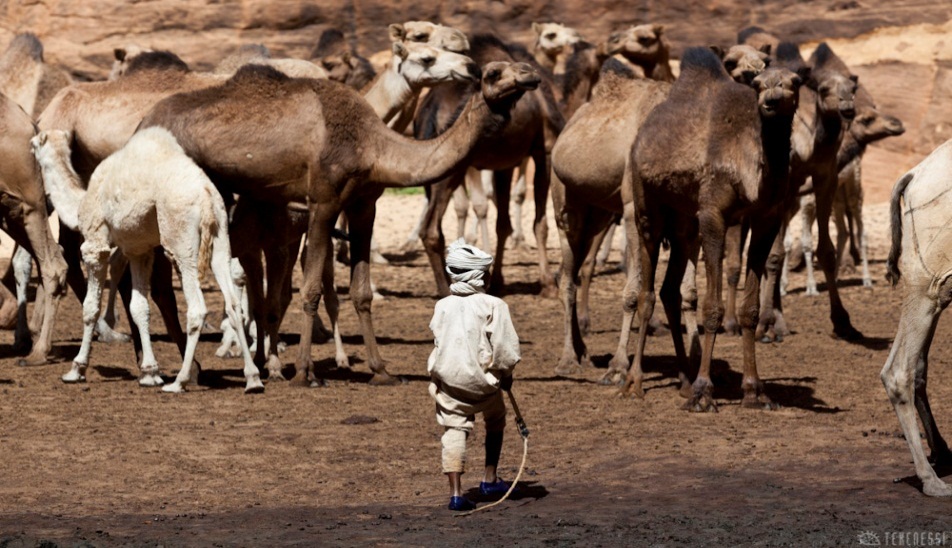 QUE SAIT-ON DE LA PAUVRETE AU TCHAD ? (1/2)

47% de la population vivait en 2011 sous le seuil de pauvreté national, FCFA 652 par jour (INSEED). La pauvreté monétaire s’accompagne de faibles indicateurs de développement humain (éducation, santé) et est considérée comme le facteur principal d’insécurité alimentaire (PAM).

La pauvreté est un phénomène rural. 92% des pauvres vivent en milieu rural. Les pauvres ruraux sont plus pauvres que les pauvres urbains. 73% des chefs de familles pauvres travaillent, dont 79% dans l’agriculture (élevage inclus: environ la moitié des ménages gardent du bétail, même si très peu sont nomades). 80% des ménages ruraux ont des activités secondaires hors de la ferme. 

Les ménages pauvres, ou proches du seuil de pauvreté, sont très vulnérables a divers chocs (climat, sante, sécurité, prix), et disposent de peu de moyen de protection. 

Les disparités régionales en matière de pauvreté sont fortes et s’amplifient, au détriment des régions du centre et sud de la zone soudanaise.
Nombre de pauvres (estimation monétaire)          Densité de la pauvreté (estimation monétaire)
           nombre de pauvres par département                                             nombre de pauvres par km2
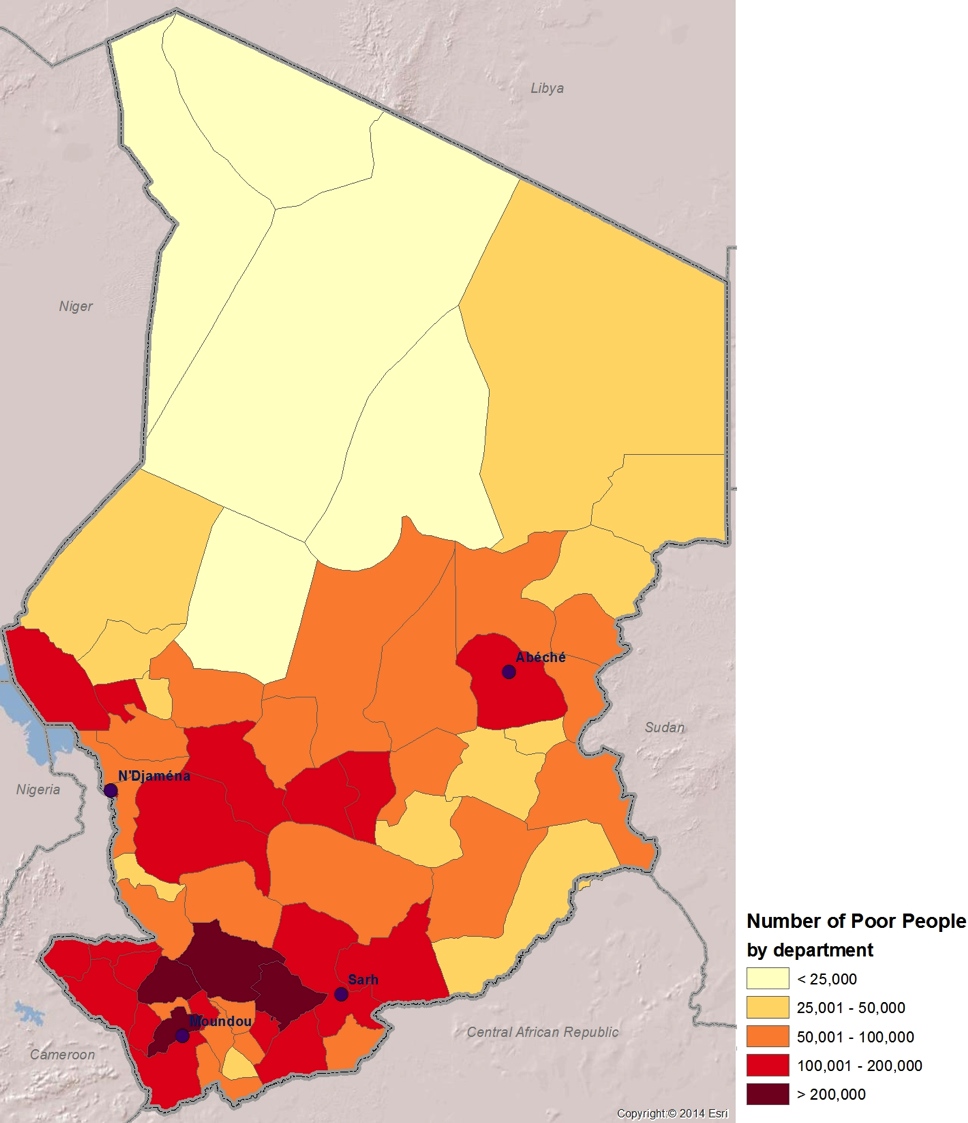 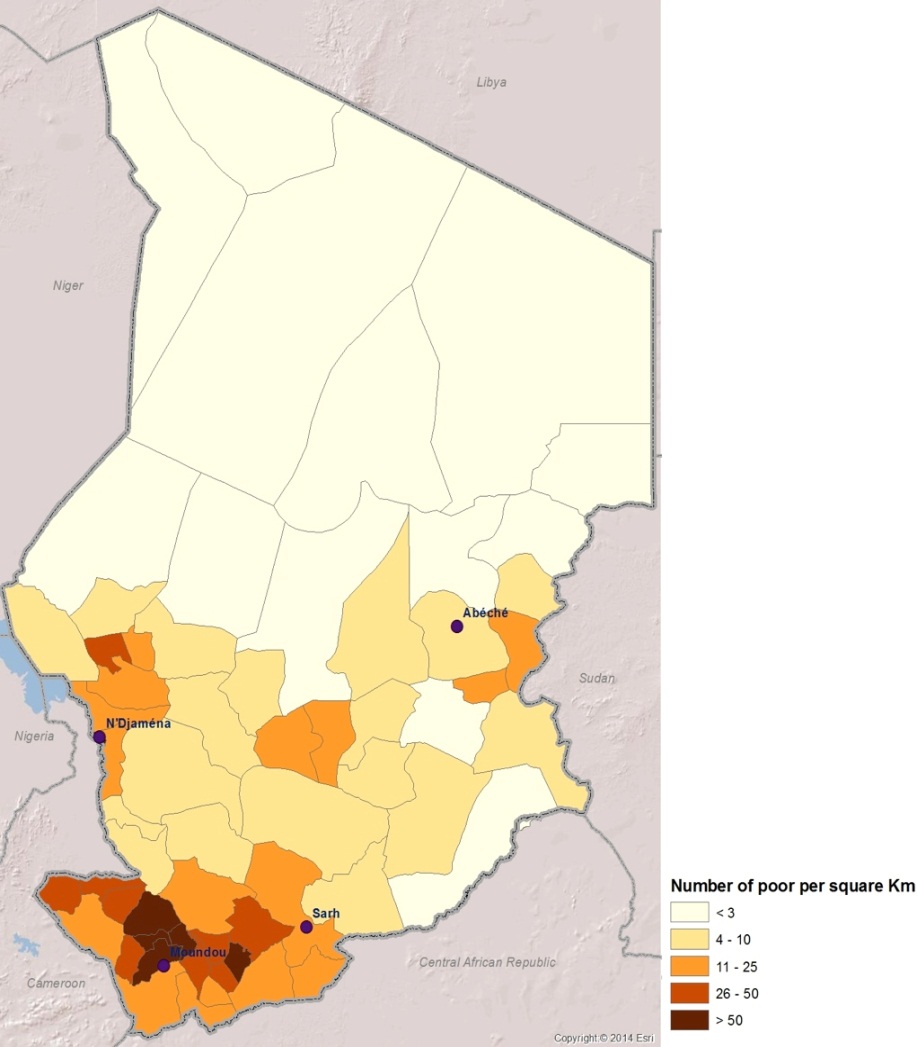 QUE SAIT-ON DE LA PAUVRETE AU TCHAD ? (2/2)

La proportion de pauvres dans la population a baissé depuis 2003, de 55% a 47%. Cette baisse est comparable a celle observée en moyenne en Afrique Sub-Saharienne, mais a été insuffisante pour contenir l’augmentation du nombre de Tchadiens pauvres (+15%).

La profondeur de la pauvreté a aussi baissé, mais les inégalités se sont accrues entre 2003 et 2011, pour atteindre un degré d’inégalités (Gini) proche de la moyenne d’ Afrique Sub-Saharienne.

L’accroissement des inégalités provient principalement du fait que les ménages ruraux les plus pauvres ont vu leur niveau de consommation baisser entre 2003 et 2011, au contraire des autres catégories (ménages urbains, ménages ruraux non pauvres en 2003) qui ont vu leur niveau de consommation croitre entre 2003 et 2011.

L’accès aux services publics d’éducation primaire est quasi-comparable pour les ménages pauvres et non pauvres. L’accès au services publics de santé diffère entre ménages pauvres et non pauvres. La qualité des services est très insuffisante dans les deux cas.
QUE SAIT-ON DE LA CROISSANCE ECONOMIQUE AU TCHAD ?

La croissance économique (PIB) semble assez élevée au Tchad (3-4% par an par habitant), mais sa mesure statistique n’est pas très robuste, en particulier la mesure des prix et du secteur informel.

Depuis l’avènement du pétrole (2003), la croissance est principalement tirée par la demande publique, qui s’est portée vers les secteurs de la construction et de l’administration. Le commerce a profité du boom des importations financées par les recettes pétrolières. Les transports ont aussi bénéficié du développement du réseau routier. L’agriculture (élevage inclus) a en revanche très peu cru, et présente un degré de volatilité très élevé.

Les dépenses publiques d’investissement ont été massives, mais ne se sont pas traduites par des gains des productivité importants. Elles n’ont pas non été accompagnées d’une augmentation significative des investissements privés hors pétrole. Les rendements dans l’agriculture sont restes très bas et en faible croissance. 

Les faibles niveaux de productivité entravent la compétitivité extérieure du Tchad, classé dernier pays au monde.
QUELLES SONT LES PERSPECTIVES DE REDUCTION DE LA PAUVRETE A L’HORIZON 2030 ? (1/2)

La croissance nécessaire à l’élimination de la pauvreté en 2030, 9% par an par habitant, n’est pas envisageable. Entre 2005 et 2013, la consommation privée par habitant (déterminant la pauvreté monétaire) a cru entre 1,5% et 2% par an.

Les moteurs actuels de la croissance risquent de s’essouffler : stagnation des revenus pétroliers, dégradation environnementale rapide et fragilité continue exposant le Tchad à des conflits (ou leur prévention) couteux et rendant les investissement risqués.

Pour réduire significativement la pauvreté, la croissance doit être beaucoup plus inclusive (favoriser les secteurs dont peuvent profiter les pauvres), et s’accompagner d’efforts importants de redistribution des riches vers les pauvres.   

En complément d’une croissance de la consommation privée de 3% par an par habitant, une redistribution correspondant à un transfert annuel de 1,5% du revenu des ménages riches vers les ménages pauvres permettrait d’éliminer la pauvreté en 2030.
QUELLES SONT LES PERSPECTIVES DE REDUCTION DE LA PAUVRETE A L’HORIZON 2030 ? (2/2)


Pour être forte, la croissance doit être tirée par les secteurs disposant d’un avantage comparatif à l’exportation, ou en concurrence aux importations, pour assoir la croissance sur des potentiels de demande importants.

Pour être inclusive, la croissance doit concerner en premier lieu les secteurs dans lesquels opèrent les pauvres aujourd’hui. Les conditions nécessaires à la transformation structurelle (la création massive d’emploi dans l’industrie) sont structurellement absentes et ne pourront émerger significativement avant 2030. La transformation nécessite avant tout l’élévation des gains de productivité dans l’agriculture. 

Pour être durable, la croissance doit viser à protéger les ressources naturelles (ou à les transformer en autre capital) et atténuer les sources de tensions pouvant fragiliser le développement économique et social.

Les mécanismes sociaux de redistribution (ex: transferts monétaires) peuvent également contribuer à la croissance, en favorisant par exemple la prise de risque (d’investissements) individuels.
QUELLES SONT LES CONTRAINTES A LEVER POUR UTILISER PLEINEMENT LE POTENTIEL DE RÉDUCTION DE LA PAUVRETE AU TCHAD AVANT 2030 ?

Une façon d’organiser la réflexion pour l’identification des contraintes principales est de partir de la situation typique du ménage pauvre tchadien, et de chercher a identifier les raisons freinant sa capacité d’entrepreneuriat et l’augmentation des revenus tirés de ses activités économiques. Trois raisons peuvent être évoquées:

1. Capital disponible. Le ménage dispose-t-il des financements, du capital humain et du temps nécessaire pour entreprendre son projet?
2. Qualité du projet. Existe-t-il des opportunités d’investissement rentables? Les conditions initiales (climatique, infrastructure, coordination des filières) sont elles réunies?
3. Appropriation des fruits de l’effort d’investissement. Quels sont les risques de voir le fruit de ses efforts « volés » par autrui, ou dissipés en raison de catastrophes naturelles ou crises macroéconomiques?

Les questions de capacité et d’incitation des autorités à lever ces contraintes doivent également être évaluées, afin de pouvoir identifier les domaines et modes d’intervention prioritaires pour éliminer de manière durable la pauvreté.
1. LE CAPITAL DISPONIBLE: Le ménage dispose-t-il des financements, du capital humain et du temps nécessaire pour entreprendre son projet?

L’épargne nationale disponible est large et a jusqu’à présent financé de nombreux investissements. Mais le ménage pauvre a très peu accès au financement formel et il dispose de très peu de capital humain. Au sein des ménages, les femmes sont particulièrement défavorisées en termes d’ éducation et de temps libre à consacrer à l’activité économique (tâches ménagères, santé maternelle). 

En raison des risques encourus par le préteur,  est-il envisageable et souhaitable de favoriser l’accès au secteur financier formel ? Si oui, sous quelles formes ? Pourquoi la microfinance ne se développe-t-elle pas plus rapidement ?
Au regard de la faible qualité du système éducatif, en milieu rural en particulier, est-il souhaitable d’étendre son accès ? Quelles en seraient les retombées avant 2030 ? Existe t-il des moyens de développer plus rapidement des compétences dans des secteurs clefs et quelles seraient ces compétences? 
Comment améliorer la santé des populations rurales? Quelles sont les contraintes d’ accès et de qualité principales? 
Comment dégager du temps productif pour les femmes ? Comment améliorer leur santé, sachant que la fertilité est en grande partie liée a des considérations culturelles ?
2. LA QUALITE DU PROJET : Existe-t-il des opportunités d’investissement rentables? Les conditions initiales sont elles réunies?

Les secteurs présentant des avantages comparatifs se trouvent dans l’élevage et l’agriculture. La plupart des pauvres résident en zone soudanaise à forte potentialité agro-écologique. Dans les villes, la construction et les services de soutien et de transformation à l’agriculture représentent également des opportunités d’emploi pour les travailleurs pauvres.  

Quels sont les infrastructures (hydraulique, conservation, mécanisation, transports, services sanitaires et vulgarisation) et filières (intrants, commercialisation) critiques au développement de l’agriculture intensive et bénéficiant au plus grand nombre ? 
Comment encourager, au travers de la provision de services publics, l’usage de techniques agro-pastorales pour le plus grand nombre et protégeant les ressources naturelles ?
Quelles leçons tirer de la chute du secteur coton ?  
Quelles sont les infrastructures critiques au développement du secteur informel urbain ? Vers le développement de quelles compétences l’apprentissage doit-il s’orienter ?
3. APPROPRIATION DES FRUITS DE L’EFFORT D’INVESTISSEMENT : Quels sont les risques de voir le fruit de ses efforts « volés » par autrui, ou dissipés en raison de catastrophes naturelles ou crises macroéconomiques?

Sous la CEMAC, les risques macro-économiques sont faibles. Les risques de catastrophes naturelles sont en revanche élevés (variations climatiques), tout comme les risques d’expropriation microéconomiques (conflits, corruption, discrimination en matière d’ accès aux ressources et marches publics).  Face a ces risques, les mécanismes d’assurance collectives et de protection sociale sont très limités.

Quels sont les mécanismes d’assurances collectives possibles pour se prémunir contre les risques naturels les plus dommageables pour la pauvreté ?
Comment prévenir la corruption et la taxation abusive ? 
Comment réduire la fréquence des conflits à caractère économique (ex: agriculteurs vs éleveurs transhumants) ?
Au travers de quels mécanismes de protection sociale est-il possible de réduire l’impact des chocs micro et macroéconomiques sur la pauvreté ? 
Comment faire en sorte que ces mécanismes de protection sociale soient eux-mêmes source d’entrepreneuriat et de dynamisme économique ? Comment en faire bénéficier les groupes les plus vulnérables ?
QUELLES SONT LES CAPACITES ET LES INCITATIONS DES INSTITUTIONS ET LES CAPACITES A METTRE EN ŒUVRE DES ACTIONS DE REDUCTION DE LA PAUVRETE ?

Le PND 2013-15 retient comme objectif fondamental la réduction de la pauvreté. Mais la capacité des institutions publiques à délivrer des résultats dans les domaines économique, social et environnemental reste extrêmement faible. La perception de corruption et d’accaparement des ressources publiques par un petit nombre est très élevée. Des progrès récents en matière de gestion des finances publiques et de transparence ont toutefois été remarqués. La fragilité du pays expose celui-ci à des risques de changement fréquents dans la conduite des politiques publiques.

Quels mécanismes à mettre en place pour assurer une meilleure allocation et exécution budgétaire ? Que faire pour rendre les marchés publics plus efficaces et transparents ?
Est-il envisageable et souhaitable de cibler l’appui au développement des capacités à quelques institutions clefs ? Si oui, lesquelles et sous quelle forme ?
Est-il envisageable et souhaitable de favoriser la mise en œuvre d’actions décentralisées, pour limiter le risque d’accaparement et accroitre la redevabilité au niveau local ? Comment est-il possible d’améliorer le rendu des comptes?
Est-il envisageable et souhaitable de favoriser la mise en œuvre d’actions à résultats rapides, pour limiter l’impact des changements fréquents dans la conduite des politiques publiques ?
QUELS SONT LES BESOINS D’INFORMATION A COUVRIR POUR MIEUX COMPRENDRE LES CAUSES DE LA PAUVRETE ET SUIVRE SON EVOLUTION ?

L’analyse et le suivi de la pauvreté repose principalement sur les deux enquêtes comparables de consommation ECOSIT2 (2003) et ECOSIT3 (2011) et sur les rapports de l’INSEED (2013) sur la pauvreté, l’emploi et le secteur informel. L’enquête de démographie et de santé (EDS) en cours devrait permettre l’identification de tendances depuis 2004. 

Quels sont les besoins d’enquête nécessaires et prioritaires à une meilleure compréhension et suivi de la pauvreté ? (couverture, fréquence, qualitative vs. quantitative, panels ?)
Quels sont les besoins principaux en matière de suivi et évaluation des interventions visant à réduire la pauvreté ?
Comment faciliter l’accès rapide et 
      complet aux données brutes 
      d’enquête pour les institutions et 
      individus intéressés par les questions 
      de pauvreté ?
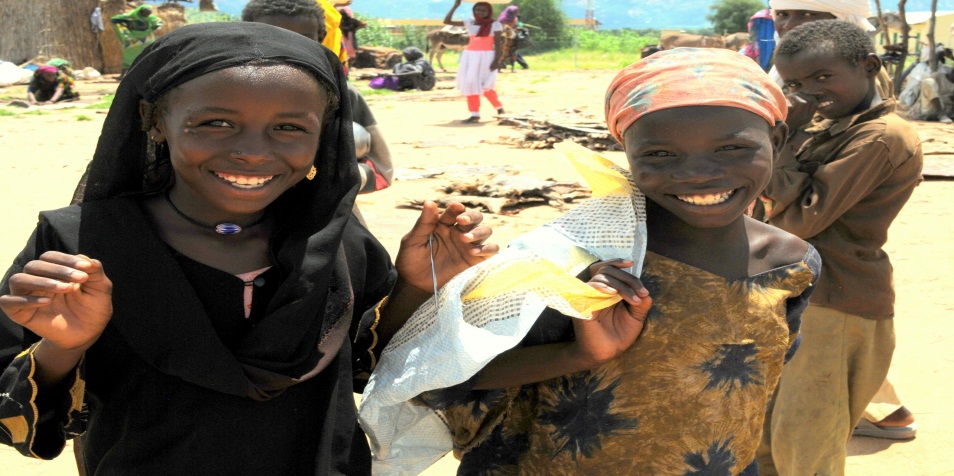